Momentum Linier
Materi hari ini :
Definisi Momentum Linier
Kekekalan Momentum Linier
Gaya & Impuls
Tumbukan
p
v
Momentum Linier
Definisi:  Untuk partikel tunggal, momentum p didefinisikan sebagai:
(p adalah vektor karena v adalah vektor).
p = mv
Sehingga px = mvx  dst.
Hukum ke-2 Newton:
F = ma
dv
Satuan momentum linier adalah kg m/s.
Aplikasi Konsep Momentum
Konsep momentum biasa digunakan untuk
mempelajari peristiwa:
Tumbukan/tabrakan
Ledakan
Peluncuran roket
Dan lain-lain
Kekekalan Momentum Linier
Konsep kekekalan momentum merupakan salah satu prinsip yang paling mendasar dalam Fisika
Ini adalah persamaan (komponen) vektor.
Dapat diaplikasikan untuk sembarang arah dimana tidak ada gaya eksternal
Anda akan melihat bahwa kita sering menjumpai kasus dimana berlaku kekekalan momentum walaupun tidak berlaku hukum kekekalan energi.
“Skala waktu”  dari Tumbukan
Tumbukan biasanya menyangkut interaksi yang sangat cepat.
vf
vi
Vf
F
awal
final
The balls are in contact
for a very short time.
“Skala waktu”  dari Tumbukan
Dalam waktu singkat ini, gaya yang bekerja bisa besar sekali
t
t1
t5
t2
t4
t3
p1
p2
p3 = 0
p5
p4
F2
F4
F3
Gaya dan Impuls
Diagram berikut menunjukan gaya vs. waktu untuk suatu tumbukan. Impuls, I, dari gaya adalah suatu vektor yang didefinisikan sebagai integral dari gaya selama waktu tumbukan berlangsung
F
Impulse I = luas daerah di bawah
                   kurva !
t
t
ti
tf
Impuls mempunyai satuan: Ns.
Gaya dan Impuls
Gunakan
Maka impuls menjadi:
F
t
t
impuls = perubahan momentum!
ti
tf
F
t
Gaya dan Impuls
Dua tumbukan yang berbeda dapat 
mempunyai  impuls yg sama karena I 
bergantung hanya pada perubahan 
momentum,bukan pada sifat
 tumbukan.
Luas sama
F
t
t
t
ti
tf
tf
ti
t besar, F kecil
t kecil, F besar
F
t
Gaya dan Impuls
soft spring
F
stiff spring
t
t
t
ti
tf
tf
ti
t big, F small
t small, F big
Contoh: Gaya dan Impuls
Dua kotak, yang satu lebih berat dari yang lain, mula-mula diam pada permukaan horisontal yang licin.  Gaya tetap yang sama  F bekerja pada masing-masing kotak selama 1 second.
Kotak mana yang memiliki momentum paling besar setelah gaya bekerja?
(a)  berat               (b)    ringan            (c)  sama
F
F
heavy
light
Kita tahu
Kedua kotak akan memiliki momentum akhir yg sama.
Contoh: Solusi
sehingga
Dalam kasus ini  F dan Dt sama untuk kedua kotak!
F
F
heavy
light
Δ
P
=
F
av
Δ
t
Gaya dan Impuls
Kita dapat menggunakan notasi impuls untuk mendefinisikan “gaya rata-rata”, suatu konsep yang sangat berguna.
F
Gaya rata-rata untuk selang waktu t = tf - ti  adalah:
Fav
t
t
atau
ti
tf
F
t
Gaya dan Impuls
Ball-Block
Collisions
soft spring
Fav
F
stiff spring
Fav
t
t
t
ti
tf
tf
ti
t big, Fav small
t small, Fav  big
Gaya dan Impuls : Baseball Example
A pitcher pitches the ball (m = .7 kg) at 145 km/hr (about 90 mph).  

The batter makes contact with the ball for .001 s causing the ball to leave the bat going 190 km/hr (about 120 mph).  

Find the average force on the ball, disregarding gravity.
First convert everything to m/s:
145 km/hr = 40.28 m/s
190 km/hr = 52.78 m/s
Next find the change in momentum ( = the impulse):
Pf - Pi = (.7 kg)(52.78 m/s) - (.7 kg)(-40.28 m/s)
Pf - Pi = 65.14 kg-m/s
Baseball Example …
Finally find the average force:
vi
Tumbukan Elastik vs. Inelastik
Suatu tumbukan dikatakan elastik jika energi kinetik dan momentum sebelum dan sesudah tumbukan adalah sama.                              Kbefore = Kafter
Kereta yang bertumbukan  dengan pegas, bola billiard, dll.
Suatu tumbukan dikatakan inelastik jika energi kinetik sebelum dan sesudah tumbukan tidak sama, momentumnya sama. 
      Kbefore  Kafter
Tumbukan antar mobil, tumbukan dimana kedua obyek menyatu, dll.
v
Contoh 1: Tumbukan Inelastik 1-D
Suatu balok dengan massa M mula-mula diam di atas permukaan horisontal yang licin. Sebuah peluru dengan massa m ditembakkan ke balok dengan kecepatan (laju) v.  Peluru menyatu dengan balok , balok bergerak dengan laju V.  Didalam parameter m, M, dan V :
Tentukan kecepatan awal peluru v!
Tentukan energi awal dari sistem!
Tentukan energi akhir dari sistem!
Apakah energi konservatif?
x
V
before
after
v
Contoh 1: Tumbukan Inelastik 1-D …
Pandang peluru dan balok sebagai satu sistem.  Setelah peluru ditembakkan, tidak ada gaya luar yang bekerja pada sistem dalam arah-x.   Momentum kekal dalam arah-x!
Px, i = Px, f

mv = (M+m)V
x
V
initial
final
Contoh 1: Tumbukan Inelastik 1-D …
Tinjau energi kinetik sebelum dan sesudah tumbukan

Sebelum:


Sesudah:


Sehingga
Energi kinetik tidak konservatif!   (gesekan menghentikan peluru),
tetapi momentum kekal.
Contoh 2: Tumbukan Inelastik 1-D
M
m
ice
v = 0
(no friction)
V
M + m
v = ?
Contoh 2: Tumbukan Inelastik 1-D …
Gunakan kekekalan momentum untuk menentukan v setelah tumbukan.
Sesudah tumbukan:
Sebelum tumbukan:
Kekekalan momentum:
Pers. vektor
Contoh 2: Tumbukan Inelastik 1-D …
Tinjau energi kinetik dari sistem sebelum dan sesudah tumbukan: 
Sebelum:


Sesudah:


Sehingga:
Energi kinetik tidak kekal   
dalam tumbukan inelastik!
Tumbukan Inelastik 2-D
Tinjau suatu tumbukan 2-D (tabrakan mobil pada perempatan,…tanpa gesekan).
V
v1
m1 + m2
m1
m2
v2
before
after
v1
V = (Vx,Vy)
m1 + m2
m1
m2
v2
Tumbukan Inelastik 2-D...
Tidak ada gaya eksternal.
Terapkan kekekalan momentum pada dua komponen.
Tumbukan Inelastik 2-D...
Sehingga kita ketahui semua tentang gerak setelah tumbukan!
V = (Vx,Vy)
Vy

Vx
Tumbukan Inelastic 2-D...
Kita dapat melihat hal yang sama dengan vektor:
P
P
p2

p1
p2
p1
Sebelum ledakan:
M
Setelah ledakan:
v1
v2
m1
m2
Ledakan (inelastic un-collision)
v1
v2
m1
m2
Ledakan...
Tidak ada gaya eksternal, momentum P konservatif.

Awal: P = 0

Akhir: P = m1v1 + m2v2  = 0

 			m1v1 = - m2v2
M
v
v
m
m
v
V
v
v
m
m
m
m
Contoh: Ledakan
Sebuah bom meledak menjadi 3 bagian yg indentik.  Mana diantara konfigurasi kecepatan berikut yang mungkin?
(a)   1            	 (b)  2      	      (c)  kedua-duanya
(1)
(2)
v
m
v
v
m
m
Contoh: Ledakan…
Tidak ada gaya eksternal, P harus konstan.
Awalnya: P = 0
Pad ledakan  (1) tidak ada sesuatu yang mengimbangi momentum arah ke atas Pfinal  0.
mv
mv
mv
(1)
v
m
v
v
m
m
Contoh: Ledakan…
Tidak ada gaya eksternal, P harus konstan..
Semua momentum saling menghilangkan.
 Pfinal = 0.
mv
mv
mv
(2)
Komentar tentang Kekekalan Energi
Kita telah melihat bahwa total energi kinetik dari suatui sistem yg mengalami tumbukan inelastik tidak konstan.
Energi hilang dalam bentuk:
Panas (bomb)
Logam melengkung (crashing cars)

Momentum sepanjang arah tertentu konservatif jika tidak ada gaya eksternal yg bekerja dalam arah tersebut. 
	Secara umum, kekekalan momentum lebih mudah ditunjukkan dibandingkan kekekalan energi.
Bandul Balistik (Ballistic Pendulum)
L
L
V=0
L
L
m
H
v
M + m
V
M
Sebuah peluru dengan massa  m bergerak horisontal dengan laju  v menumbuk sebuah massa yg diam M yang digantung pada tali yg panjangnya L.  Sehingga, m + M  naik ke suatu ketinggian H.
Jika diketahui H, tentukan laju awal v dari peluru?
Bandul Balistik...
Dua tahap proses:
1.  m bertumbukan dengan M, secara inelastic.  Kedua M & m kemudian bergerak bersama dengan kecepatan V
M & m naik ke ketinggian H, K+U energy E konservatif. (tidak ada gaya non-konservatif yang bekerja
         setelah tumbukan)
Bandul Balistik...
Tahap 1: Momentum is conserved
in x-direction:
Tahap 2: K+U Energy is conserved
Eliminating V gives:
Tumbukan Elastik
Elastic artinya bahwa energi kinetik  dan momentum adalah kekal

Ini akan banyak membantu kita dalam analisa persolan:
Persoalan yg lebih komplek dapa diselesaikan!!
Billiards (2-D collision)
Benda yg bertumbukan
    tidak menyatu setelah
    tumbukan

Kita mulai dari kasus 1D
Initial
Final
Tumbukan Elastik 1-D
m2
m1
initial
v1,i
v2,i
x
m2
m1
final
v2,f
v1,f
Konservasi PX:
m1v1,i + m2v2,i = m1v1,f + m2v2,f
Konservasi Energi kinetik:
1/2 m1v21,i + 1/2 m2v22,i = 1/2 m1v21,f + 1/2 m2v22,f
Should be no problem         2 equations & 2 unknowns!
Tumbukan Elastik 1-D
m1
m2
before
v1,i
v2,i
x
after
v2,f
v1,f
Andaikan kita tahu v1,i dan v2,i 
Kita ingin menentukan  v1,f dan v2,f
Tumbukan Elastik 1-D
Akan tetapi, menyelesaikan persoalan ini membuat kita sedikit repot karena ada persamaan kuadratik!!




Pendekatan yang lebih sederhana adalah dengan memanfaatkan konsep
	Center of Mass Reference Frame
m1v1,i + m2v2,i = m1v1,f + m2v2,f
1/2 m1v21,i + 1/2 m2v22,i = 1/2 m1v21,f + 1/2 m2v22,f
Tumbukan Elastik 2-D dari 2 benda
Andaikan kita mengetahui kecepatan “sebelum-tumbukan”
Kita ingin menegtahui gerak suatu benda setelah tumbukan
We want v1x,f , v1y,f , v2x,f , v2y,f 
Kita juga mengetahui bahwa :
Dalam tumbukan elastik, energi kinetik dan momentum adalah kekal. Ini akan membentuk 3 persamaan: 	
Ef 	= Ei
Px,f 	= Px,i      (dimana Px = p1x + p2x = m1v1x + m2v2x  etc)
Py,f 	= Py,i
Kita punya 3 persamaan dan 4 yg tidak diketahui: 
Kita buruh informasi tambahan (scattering angle, masses).
M
M
m
m
Tumbukan Elastik 2-D:Nuclear Scattering
Sebuah partikel yang tidak diketahui massanya M mula-mula diam.  Sebuah partikel lain yg diketahui massanya m “ditembakkan” padanya dengan momentum awal pi . Setelah partikel bertumbukan, momentum baru dari partikel penumbuk pf diukur. 
Nyatakan M dalam pi , pf  dan m.
at rest
P
pi
pf
initial
final
at rest
y
pi
M
m
x
initial
Tumbukan Elastik 2-D:Nuclear Scattering
We know:
	pi, pf, m
We want to find:
	Px, Py, M
We have 3 equations:
     1)  Momentum conservation in the x direction
     2)  Momentum conservation in the y direction
     3)  Energy conservation
P
pf
So we can solve the problem!
final
Aside: Kinetic Energy
Kita tahu bahwa     K = 1/2mv2
Energi kinetik dapat juga dinyatakan dalam momentum:
K = 1/2mv2
2
2
m
v
=
2
m
v
2
2
2
æ
2
ö
2
p
p
P
p
p
2
i
f
=
+
i
f
=
-
ç
÷
P
2
M
2
m
2
m
2
M
è
ø
2
m
2
m
(
)
2
Gunakan
2
=
-
P
p
p
i
f
(
)
é
ù
2
-
p
p
i
f
=
M
m
ê
ú
2
2
-
p
p
ê
ú
ë
û
i
f
Tumbukan Elastik 2-D:Nuclear Scattering
Gunaka kekekalan momentum: pi = pf + P 
So P2 = (pi -pf )2
pf
P
pi
Gunakan kekekalan energi:
(
)
é
ù
2
-
p
p
i
f
=
M
m
ê
ú
2
2
-
p
p
ê
ú
ë
û
i
f
Tumbukan Elastik 2-D:Nuclear Scattering
pf
P
Sehingga diperoleh

Jika kita ukur pi & pf dan tahu m kita dapat mengukur M.
We can learn about something we can’t see!

Ini adalah ide dasar dibalik kerja besar dalam  atom, nuclear dan particle physics.
pi
Contoh lain Tumbukan Elastik 2-D:  Billiards.
Jika semua yg kita ketahui adalah kecepatan awal dari cue ball (bola pemukul), kita tidak memiliki informasi yg cukup untuk menyelesaikan secara eksak untuk lintasan setelah tumbukan.  Tetapi kita dapat belajar beberapa hal yg berguna...
Billiards.
Tinjau kasus dimana satu bola dalam keadaan diam.
pf
pi
vcm
Pf
F
initial
final
Arah akhir dari bola merah
Akan bergantung pada posisi
Bola dipukul.
2
2
2
p
p
P
=
+
i
f
f
2
m
2
m
2
m
Billiards
Kita tahu momentum adalah konservatif:  pi = pf  + Pf



Kita juga tahu bahwa energi kinetik adalah konservatif :




Perbandingan dua persamaan ini memberitahu kita bahwa:
pi2 = (pf  + Pf )2 = pf2 + Pf2 + 2 pf  Pf
2
2
2
p
p
P
=
+
i
f
f
pf  Pf = 0
Pf
pf
Karenannya, pi dan pf harus tegak lurus
pi
Billiards.
Arah-arah akhir terpisah sebesar 90o.
pf
pi
vcm
Pf
F
initial
final
Billiards.
Sehingga, kita dapat memasukkan bola merah tanpa kehilangan bola putih..
Hal yg perlu diingat adalah sudut antara bola setelah tumbukan adalah 90o.
Contoh 4: Tumbukan Elastik 2-D
A moving ball initially traveling in the direction shown hits an identical but stationary ball.  The collision is elastic.
Describe one possible direction of both balls just after the collision.
(a)			(b)			(c)
Contoh 4: Tumbukan Elastik 2-D
In the first solution, the angle between the balls is not 90o.





In the second solution, there are no downward y components to balance out the upward y components.
Contoh 4: Tumbukan Elastik 2-D
The third choice both balances the y components and has 90o between the final direction vectors of the two balls. 





As a result, the third choice is the only one of the three that fits all necessary criteria.
Recap of today’s lecture
Two-dimensional elastic collisions. 		(Text:  8-6)
Examples (nuclear scattering, billiards). 	(Text:  8-6)
Impulse and average force. 			(Text:  8-6)
Look at textbook problems Chapter 8: # 59, 61, 63, 98, 128
End of Section...
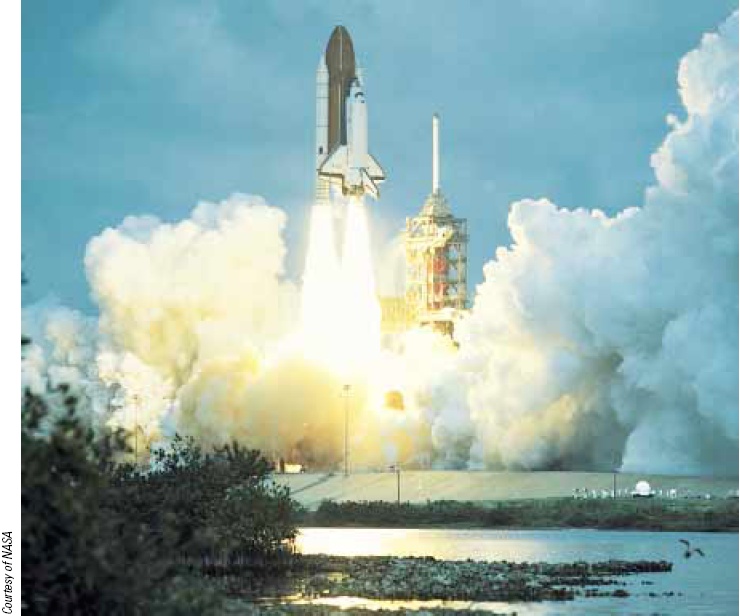